דן באר שבעשינוי ספק התחבורה הציבורית בעיר באר שבעשנה"ל תשע"ז
הנרייטה סולד 1 , בניין בית הקרן , מנהל החינוך קומה 1 . טלפון : 086844025/6/7 , פקס :086844027.
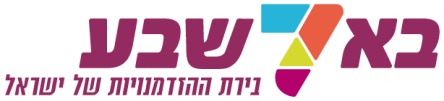 הנדון: קריטריונים לקבלת "רב קו" לנסיעה בתחבורה ציבורית בשנה"ל תשע"ז.
 
בהתאם להנחיות משרד החינוך זכאות לקבלת רב קו מותנת בשני קריטריונים:
 
א.   שיבוץ התלמיד באזור רישום בלבד!!! 
ב.   בדיקת קריטריון מרחק ( מדידת נתונים על פי מערכת מידע גיאוגרפית של משרד החינוך)
       כיתות א-ד : המרחק מבית הספר למקום מגוריו (כפי שמופיע במערכת נט של משרד החינוך) 2 ק"מ 
        ומעלה
       כיתות ה-י : המרחק מבית הספר למקום המגורים 3 ק"מ ומעלה.
 
2. בהתאם להנחיות משרד החינוך תלמידי יא', יב' אינם זכאים כלל לרב קו.
 
3. תלמידים אשר ביקשו מרצונם שיבוץ שונה מאזור מגוריהם (מכל סיבה שהיא) אינם זכאים לרב קו.
 
במטרה שנוכל לתת מענה מהיר, איכותי ואמין אבקש לא  להפנות את ההורים להגשת טפסי רב קוו/ או בירורים בנושא ליחידת היסעים, אלא יש לרכז את מלוא הבקשות בתוך המוסד החינוכי ובאופן מרוכז להעביר את הבקשות ליחידת ההיסעים, תשובות יינתנו בטווח ימים של שבוע.
לתשומת ליבכם – ישנם טפסים חדשים להגשת הבקשות , בקשה ע"ג טופס ישן לא תתקבל! ( מצ"ב הטופס).
 
בשנה"ל תשע"ז חלה רפורמה מאד משמעותית בכל נושא הנסיעות בתחבורה הציבורית בעיר  בכלל ובפרט לתלמידים  כך שהחל משנה זו כל תלמיד יקבל כרטיס ובו ערך כספי צבור המותאם למספר הנסיעות הנדרש לו ביום בהתאם לתוואי הדרך.
 
תלמיד אשר זקוק לשתי נסיעות ביום  :
הטענת הכרטיס בערך הכספי הצבור תתבצע פעמים במהלך השנה ( כלומר כל תלמיד יצטרך להגיע להטענת הכרטיס ולא פעם אחת כפי שהיה עד היום ):
הטענה ראשונה – החל מ 15.08.16 ניתן יהיה להטעין ערך כספי צבור לתלמיד שמותאם לשימוש מתחילת השנה  ( בהתאם לשתי נסיעות ביום ) ועד לתאריך 31.01.17.
( לאחר מכן תלמיד יהיה חייב לגשת שוב פעם להטעין את הרב קו אחרת לא יוכל להשתמש בכרטיס לכשיסתיים לו התקציב).
הטענה שניה- החל מתאריך 15.01.17 ניתן יהיה להטעין ערך כספי צבור ביום לתלמיד שיותאם לשימוש מחודש פברואר 2017 ( בהתאם לשתי נסיעות ביום ) עד סוף שנה.
 
תלמיד שזקוק לארבע נסיעות ביום :
הטענת הכרטיס בערך הכספי הצבור תתבצע שלוש פעמים במהלך השנה ( כלומר כל תלמיד יצטרך להגיע שלוש פעמים להטענת הכרטיס ולא פעם אחת כפי שהיה עד היום ):
הטענה ראשונה – החל מ 15.08.16 ניתן יהיה להטעין ערך כספי צבור לתלמיד שמותאם לשימוש מ01.09.16   ( בהתאם לארבע  נסיעות ביום ) עד לתאריך 24.11.16.
הטענה שניה – החל מחודש נובמבר ובהתאם לערך כספי צבור שמותאם לשימוש מתאריך 25.11.16 ומותאם לשתי נסיעות בלבד ( משום שהסכם הנסיעות בתחבורה הציבורית משתנה ל 90 ד' נסיעות חופשיות מרגע הטענה ראשון) עד לסוף חודש מרץ.
הטענה שלישית – החל מחודש מרץ ובהתאם לערך כספי צבור שמותאם לשימוש מ 01.04.16 ועד סוף שנה.
להבהרה מספר דגשים:
הערך הכספי הצבור הינו סכום מדויק לשימוש בהתאם לתקופת ההטענה. תלמיד אשר ינצל את השימוש בכרטיס לצרכי שימוש אישי ו/או חורג משתי נסיעות ביום – לא יוטען לו בשום מקרה ערך כספי צבור נוסף!!!!
ע"מ שתלמיד יוכל להטעין את הכרטיס בטעינה שניה לשימוש נוסף מחודש פברואר ועד סוף שנה, אחריותו האישית של התלמיד להוכיח כי הוא ניצל את מלוא סכום ההטענה הראשונה ( כלומר תלמיד אשר יגיע להטענה שניה כאשר קיים לו בכרטיס עדין ערך כספי צבור מההטענה הראשונה –  לא יוכל להטעין אלא רק ובלבד שהוא יסיים את כל הערך הכספי הצבור הקיים).  
 
דגשים נוספים :
 
תאריך אחרון להגשת בקשות רב קו הינו 15.11.15 .
כל תלמיד שאינו עומד בקריטריונים לזכאות עפ"י משרד החינוך ובלבד שהמרחק שלו לא עולה על הפרש של 0.5 ק"מ מהקריטריונים הנדרשים יוכל להגיש ועדת חריגים. 
ועדות חריגים יוגשו עד לתאריך 01.11.15.
 
לתשומת ליבכם – בשל הצורך בשתיים / שלוש תקופות הטענה , השנה תהינה הקפדה יתרה על הגשת טפסים במועדם!
דוגמא לטופס רב קו
מותאם להטענת שתי נסיעות ביום בלבד!
 
 
הסעות תלמידי העיר באר שבע – באמצעות "רב קו" לשנה"ל תשע"ז.
 
תלמידי מוסדות החינוך בעיר העומדים בקריטריונים מזכים לנסיעה בתחבורה ציבורית כפי שפרסם משרד החינוך  , יקבלו שירותי הסעה במסגרת התחבורה הציבורית בעיר באר שבע.
 
בשנה"ל תשע"ז תלמידים יקבלו רב קו אשר מוטען בערך כספי צבור המותאם לשתי תקופות נסיעה:
הטענה ראשונה -  יוטען ערך כספי צבור שמספיק לשימוש עד 31.01.17 בלבד. ( לאחר מכן התלמיד יהיה חייב לגשת שוב פעם להטעין את הרב קו עד סוף שנה אחרת לא יוכל להשתמש בכרטיס!!! ).
הטענה שניה ( ניתן להתחיל הטענה שניה בתאריך 15.01.17 ) – יוטען ערך כספי צבור שמספיק לשימוש מחודש פברואר 2017 ועד סוף שנה.
 
חשוב להבהיר מספר דגשים חשובים :
 
1.הערך הכספי הצבור הינו סכום מדויק לשימוש בהתאם לתקופת ההטענה. תלמיד אשר ינצל את השימוש בכרטיס לצרכי שימוש אישי ו/או חורג משתי נסיעות ביום ( או אם ניתן באישור חריג מספר נסיעות שונה בהתאם לתוואי הדרך בלבד) – לא יוטען לו בשום מקרה ערך כספי צבור נוסף!!!!
 
2. ע"מ שתלמיד יוכל להטעין את הכרטיס בטעינה שניה לשימוש נוסף מחודש פברואר ועד לסוף שנה, אחריותו האישית של התלמיד להוכיח כי הוא ניצל את מלוא סכום ההטענה הראשונה ( כלומר תלמיד אשר יגיע להטענה השנייה כאשר קיים לו בכרטיס עדין ערך כספי צבור מההטענה הראשונה – לא יוכל להטעין – אלא ובלבד שהוא יסיים את כל הערך הכספי הצבור הקיים).
 
אני הח"מ הורי התלמיד: שם משפחה: ______________ שם פרטי : __________________.
 
 
מספר תעודת זהות ( תלמיד) : __________________________.
 
גר ברחוב: ______________ מספר: ______________ שכונה: _____________  באר שבע.
 
לומד בביה"ס:______________________ כיתה: _________________.
 
 
מצ"ב צילום ת.ז של ההורה כוללת כתובת עדכנית ונספח פרטי הילדים.
 
 
מאשר הרב קו: ________________________________.
דוגמא לטופס רב קו
מותאם להטענת ארבע נסיעות ביום בלבד!
 
 
הסעות תלמידי העיר באר שבע – באמצעות "רב קו" לשנה"ל תשע"ז.
 
תלמידי מוסדות החינוך בעיר העומדים בקריטריונים מזכים לנסיעה בתחבורה ציבורית כפי שפרסם משרד החינוך  , יקבלו שירותי הסעה במסגרת התחבורה הציבורית בעיר באר שבע.
 
בשנה"ל תשע"ז תלמידים יקבלו רב קו אשר מוטען בערך כספי צבור המותאם לשלוש תקופות נסיעה:
הטענה ראשונה -  יוטען ערך כספי צבור שמספיק לשימוש עד 24.11.16 בלבד. ( לאחר מכן התלמיד יהיה חייב לגשת שוב פעם להטעין את הרב קו עד סוף שנה אחרת לא יוכל להשתמש בכרטיס!!! ).
הטענה שניה ( ניתן להתחיל הטענה שניה במהלך חודש נובמבר ) – יוטען ערך כספי צבור שמספיק לשימוש מתאריך 25.11.16 ועד 31.03.17.
הטענה שלישית- ( ניתן להתחיל הטענה שלישית במהלך חודש מרץ ) – יוטען ערך כספי צבור שמספיק לשימוש מתחילת אפריל 2017 ועד לסוף שנה.
 
חשוב להבהיר מספר דגשים חשובים :
 
1.הערך הכספי הצבור הינו סכום מדויק לשימוש בהתאם לתקופת ההטענה. תלמיד אשר ינצל את השימוש בכרטיס לצרכי שימוש אישי ו/או חורג משתי נסיעות ביום ( או אם ניתן באישור חריג מספר נסיעות שונה בהתאם לתוואי הדרך בלבד) – לא יוטען לו בשום מקרה ערך כספי צבור נוסף!!!!
 
2. ע"מ שתלמיד יוכל להטעין את הכרטיס בטעינה שניה לשימוש נוסף מחודש פברואר ועד לסוף שנה, אחריותו האישית של התלמיד להוכיח כי הוא ניצל את מלוא סכום ההטענה הראשונה ( כלומר תלמיד אשר יגיע להטענה השנייה כאשר קיים לו בכרטיס עדין ערך כספי צבור מההטענה הראשונה – לא יוכל להטעין – אלא ובלבד שהוא יסיים את כל הערך הכספי הצבור הקיים).
 
אני הח"מ הורי התלמיד: שם משפחה: ______________ שם פרטי : __________________.
 
 
מספר תעודת זהות ( תלמיד) : __________________________.
 
גר ברחוב: ______________ מספר: ______________ שכונה: _____________  באר שבע.
 
לומד בביה"ס:______________________ כיתה: _________________.
 
מצ"ב צילום ת.ז של ההורה כוללת כתובת עדכנית ונספח פרטי הילדים.
 
מאשר הרב קו: ________________________________.